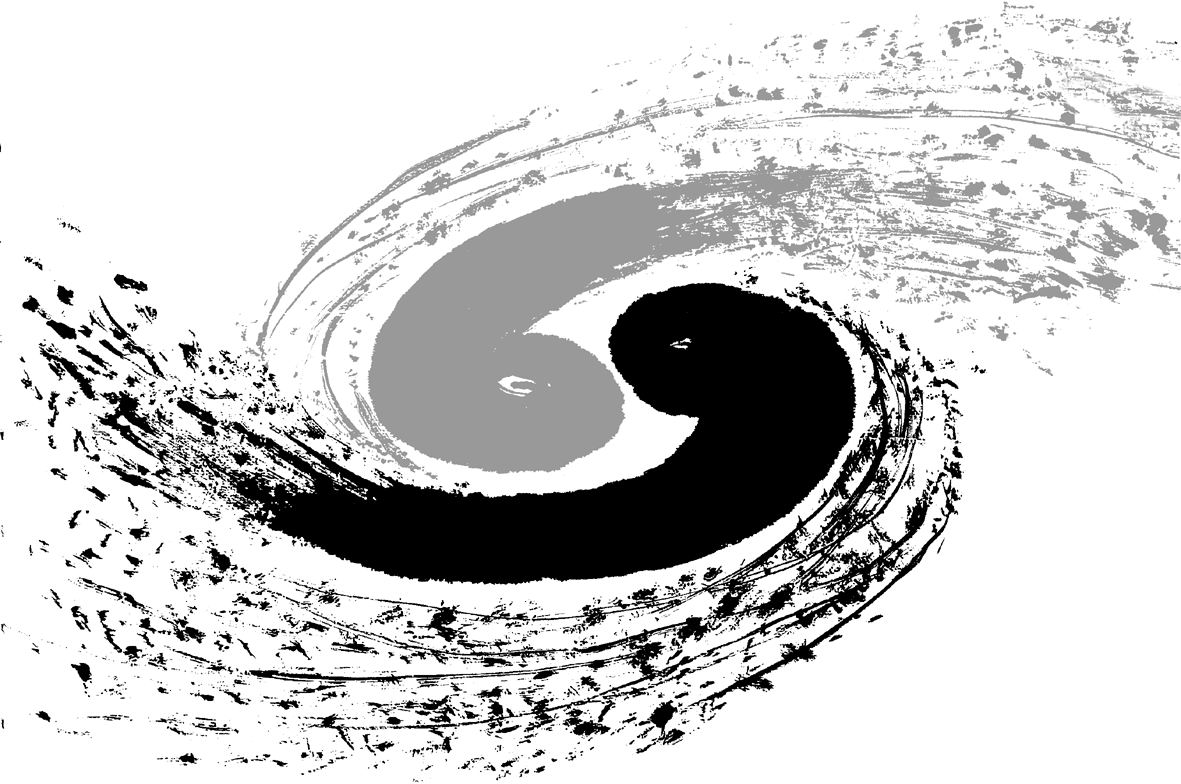 科研项目资金管理使用基本要求
中国科学院高能物理研究所   2018年10月
资金使用的“三性”原则
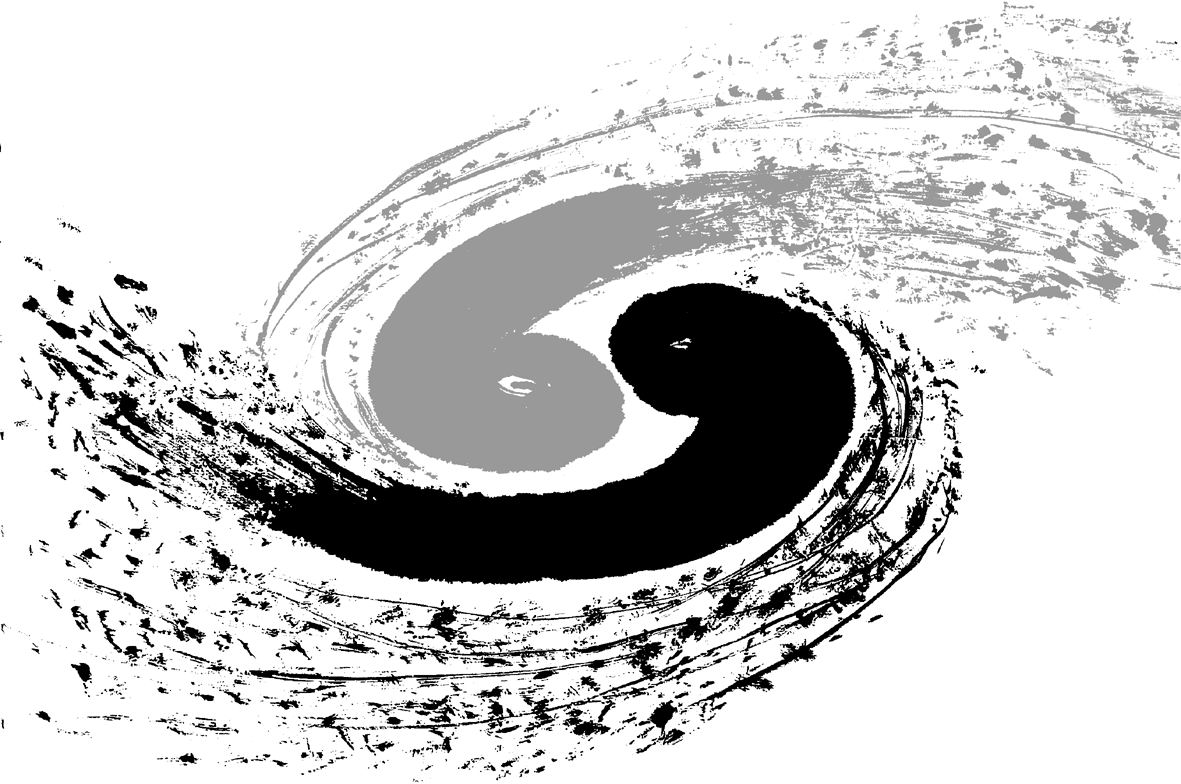 政策相符性原则：
目标相关性原则：
经济合理性原则：
国家财经法规
相应的科研资金管理制度
概预算总量、强度与结构应以任务目标为依据
支出应与研究任务紧密相关，符合研究任务的规律和特点
符合我国国情，参照国内外同类研究开发活动
材料、设备等支出与市场同类产品一般价格水平相匹配
在考虑技术创新风险和不影响研究任务的前提下，提高资金的使用效率
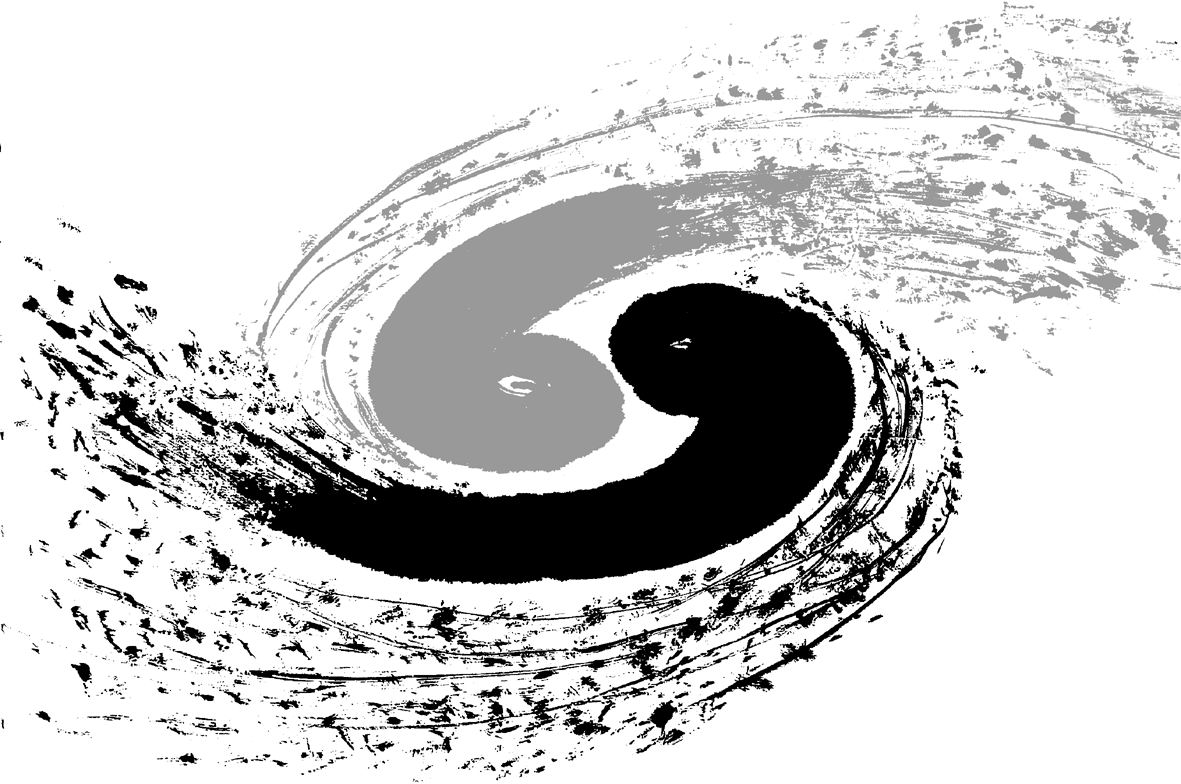 直接费用和间接费用
直接费用 是指在项目实施过程中发生的与之直接相关的费用。
间接费用 是指承担单位在组织实施项目过程中发生的无法在直接费用中列支的相关费用。
设备费
材料费
测试化验加工费
燃料动力费
出版/文献/信息传播/知识产权事务费
会议/差旅/国际合作交流费
劳务费
专家咨询费
其他支出
承担单位为项目研究提供的房屋占用
日常水、电、气、暖消耗
有关管理费用的补助支出
绩效支出
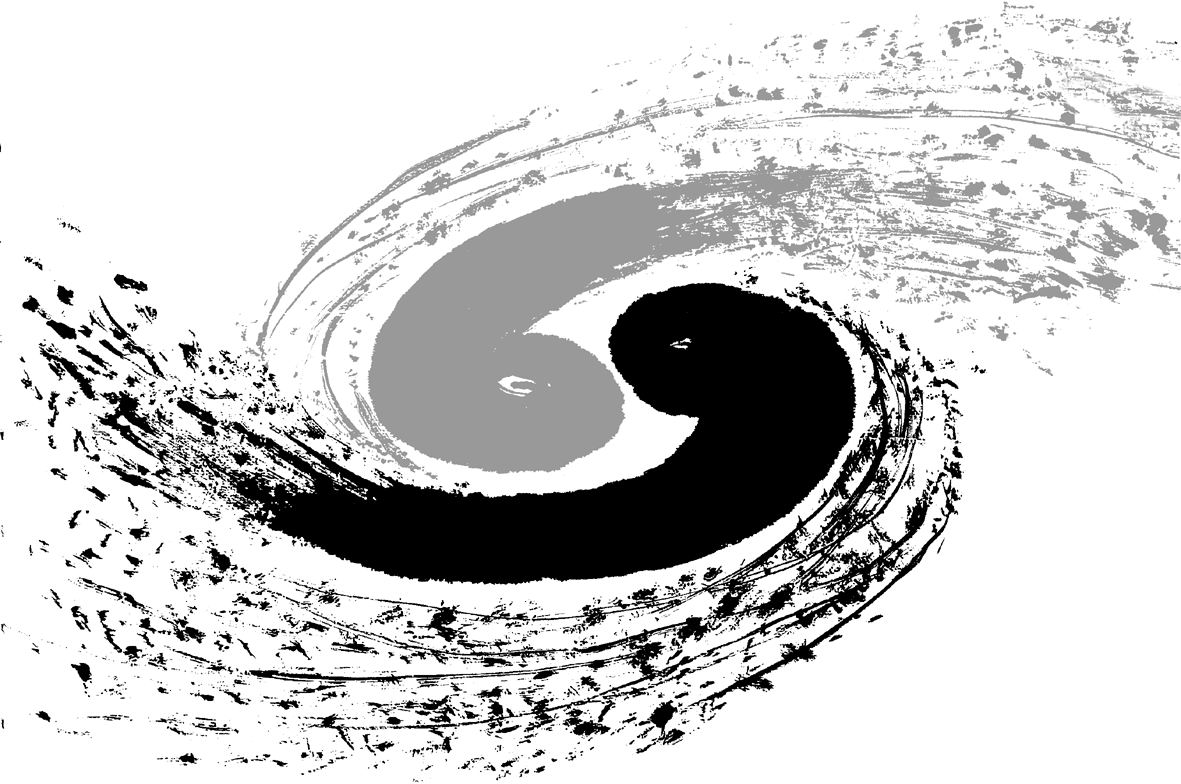 直接费用的支出管理
设备费：是指在项目实施过程中发生的以下三类费用：
——购置或试制专用仪器设备
——对现有仪器设备进行升级改造
——租赁外单位设备
应有完整的设备购置合同及验收入库手续（资产管理要完善）；
不得将设备购置费列入设备试制费；
不得列支办公设备购置费、基建设施建造费；
不得列支实验室维修改造费；
预算中有的办公设备、常规设备可以列支。
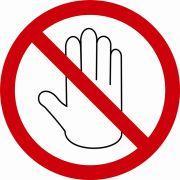 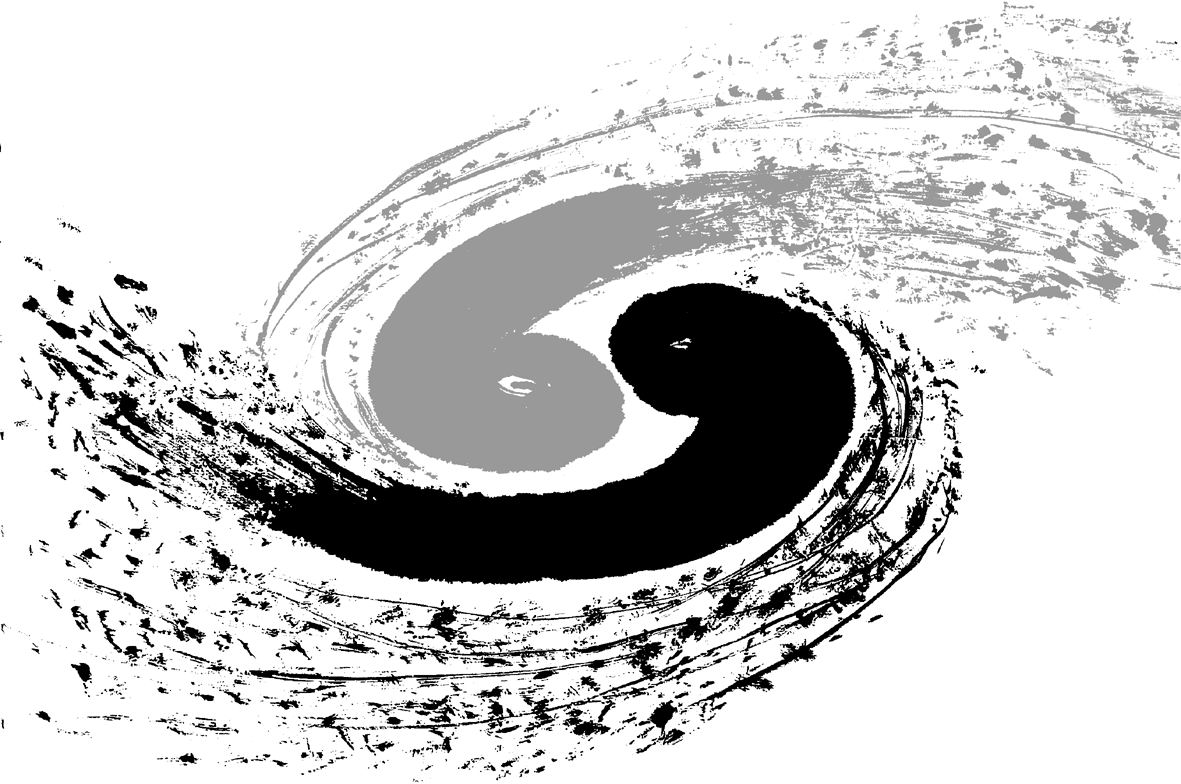 直接费用的支出管理
材料费：材料费是指项目实施过程中消耗的各种原材料、辅助材料等低值易耗品的采购及运输、装卸、整理等费用。
列支应有合同、发票及完整的材料验收、入库、领用单据；
不得列支日常办公耗材；
加强领用环节管理，不得列支生产经营性材料、基建材料。
单位对大额材料采购应关注供应单位的经营范围、资质
严禁虚构材料支出转移、套取资金
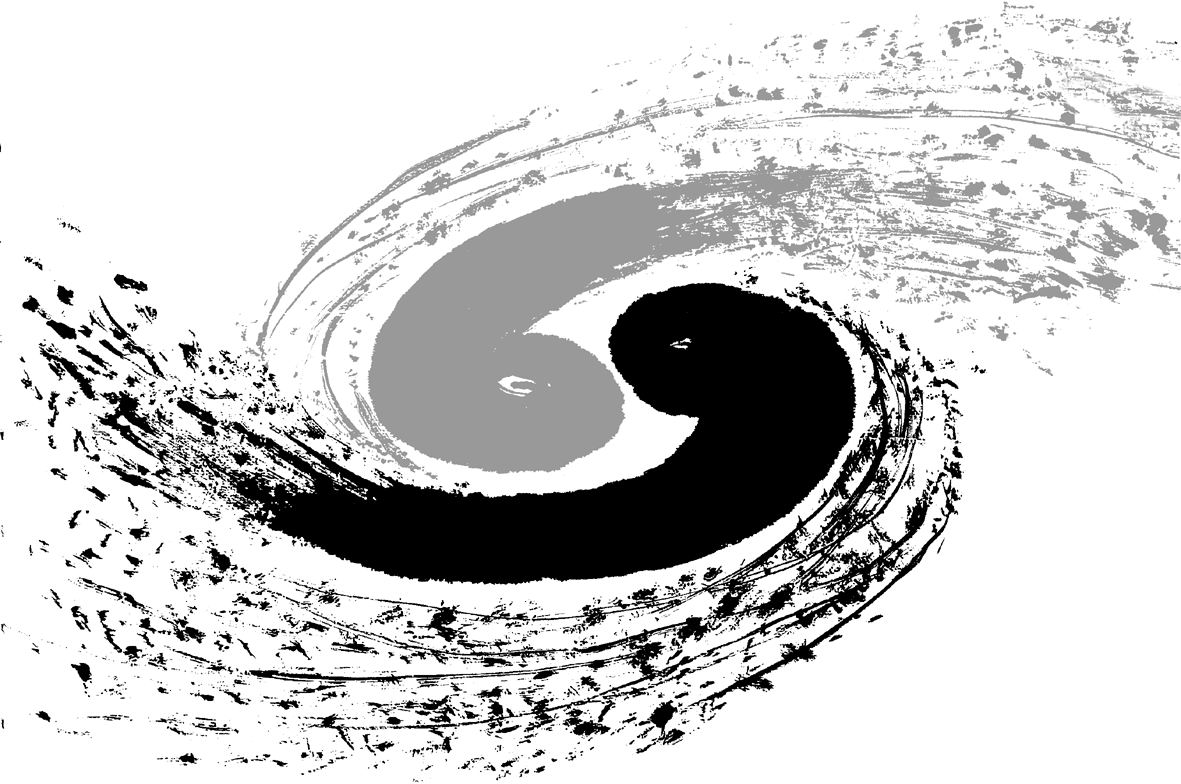 直接费用的支出管理
测试化验加工费：是指在项目实施过程中支付给外单位（包括承担单位内部独立经济核算单位）的检验、测试、化验及加工等费用。
列支应当提供委托合同、发票、结算清单、测试结果报告（重点关注测试单位资质(能力)证明，尤其关注关联交易）；
在课题承担单位（包括合作单位）内进行测试，承担单位的测试化验加工部门应为独立经济核算单位（应该有相关文件依据），并应有内部委托、内部结算的有关规定和结算凭证，按实际成本或内部结算价格进行费用结算；
不得以测试化验加工费的名义分包科研任务，变相转拨经费。
不得通过虚构测试化验内容、提高测试化验支出标准等方式违规开支测试化验加工费用。
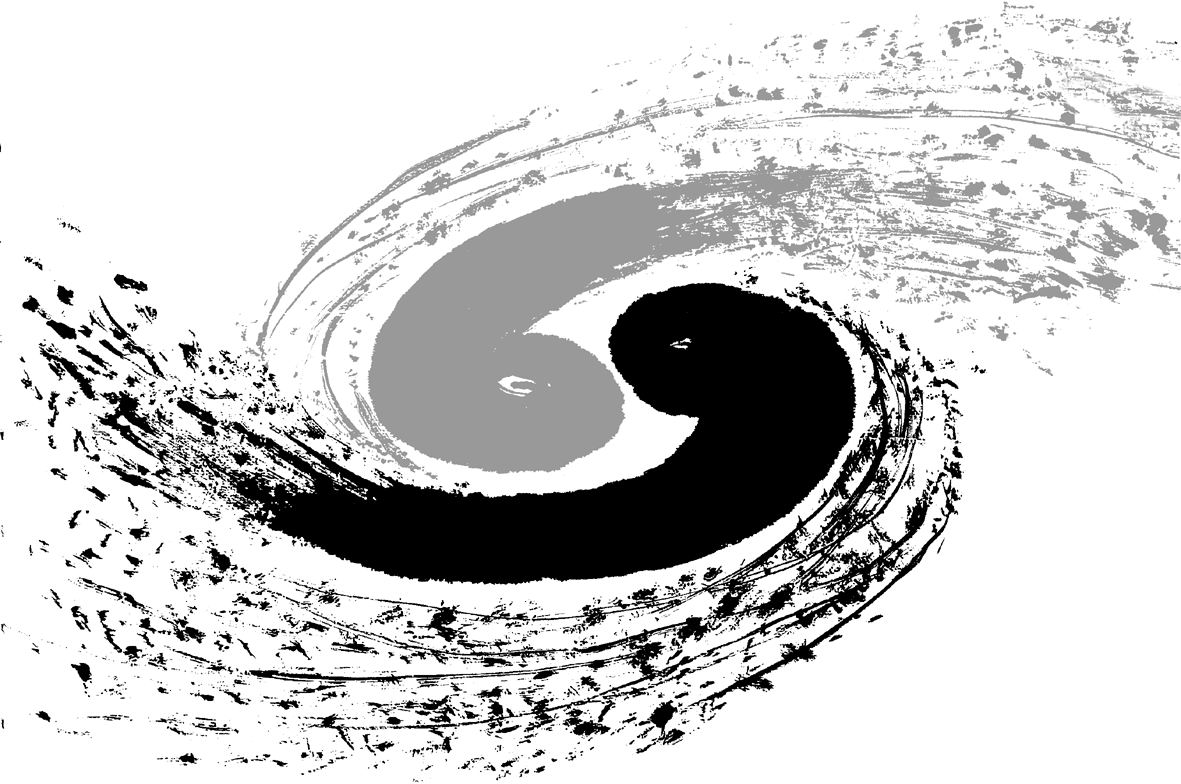 直接费用的支出管理
燃料动力费：在项目实施过程中直接使用的相关仪器设备、科学装置等运行发生的水、电、气、燃料消耗费用等。
取消了单独计量的限定条件。
单位日常运行的水、电、气、暖等支出应由间接费用开支，不能在此科目中列支。
不得列支应由个人负担的加油费、过桥过路费等。（与项目（课题）研究任务相关的科学考察、野外实验勘探等发生的车、船、航空器的燃料费，预算中有是可以列支的。）
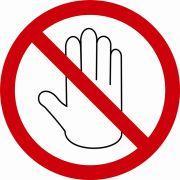 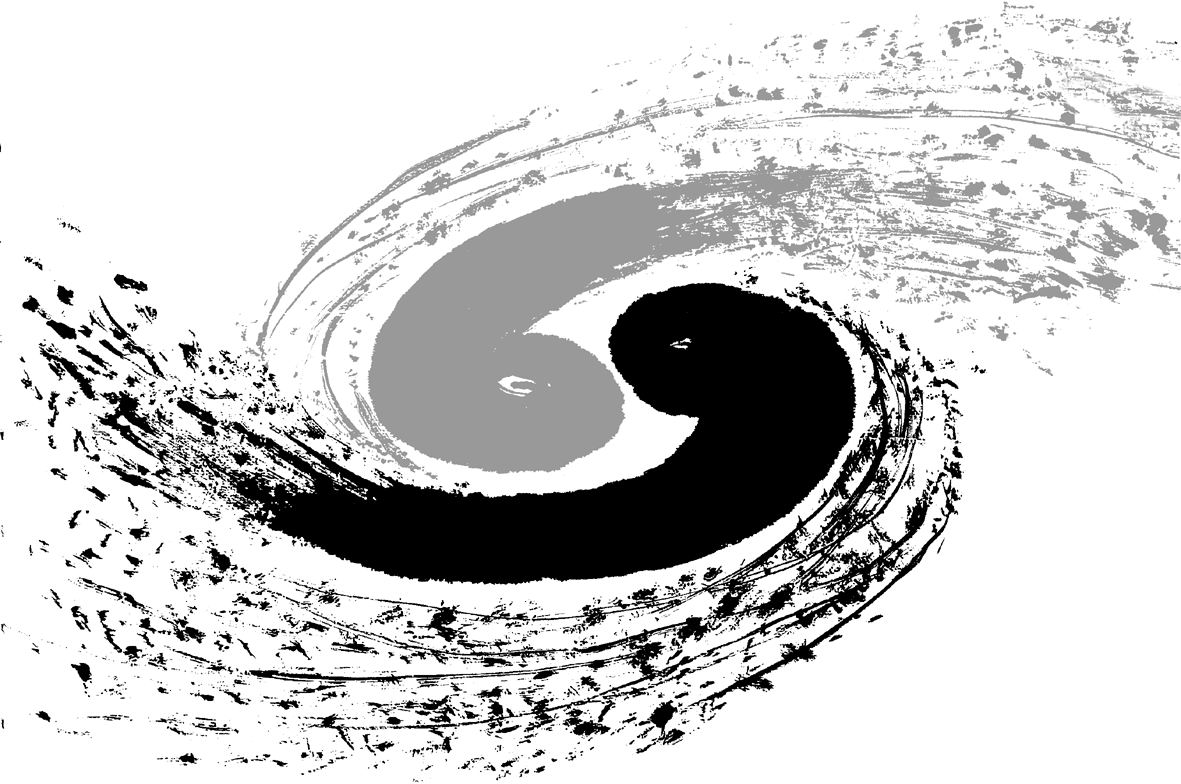 直接费用的支出管理
出版／文献／信息传播／知识产权事务费：在项目实施过程中，需要支付的出版费、资料费、专用软件购买费、文献检索费、查新费、专业通信费、专利申请及其他知识产权事务等费用。
应有合同（大额出版费、专业软件购买、专业通信费等）及登记管理手续（专利）。
不得列支通用性操作系统、办公软件等非专业软件的购置费；
如项目（课题）主要任务目标为软件开发，不应将课题研究的主要任务通过定制软件的方式外包，其研发软件发生的费用应计入相应科目中，不计入本科目；
不得列支日常手机和办公固定电话的通讯费、日常办公网络费和电话充值卡费用等；
不得列支非本项目（课题）申请的专利维护费用、广告费用等；
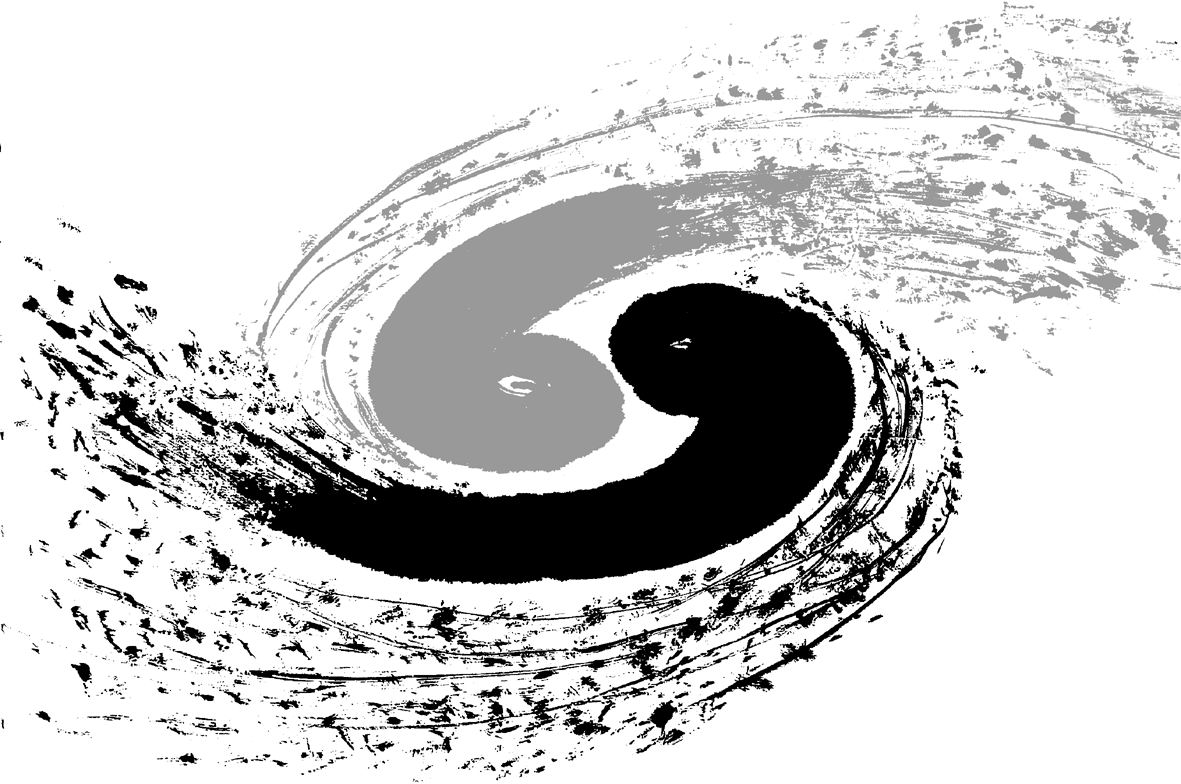 直接费用的支出管理
会议/差旅/国际合作交流费：是指在项目实施过程中发生的会议费、差旅费和国际合作交流费。按照实事求是、精简高效、厉行节约的原则，严格执行国家和单位的有关规定，统筹安排使用。
会议费：是指在课题实施过程中承担单位为组织开展学术研讨、咨询以及协调项目（课题）等活动而发生的会议费用。
会议费支出手续要完备，除发票外，还需有相关佐证材料，如会议预算单、会议通知、参会人员签到表、政采单等；
会议次数、天数、人数及开支范围、标准等，中央高校、科研院所应按照其内部制定的管理办法执行，其他单位应参照执行国家相关规定；
因工作需要，邀请国内外专家、学者和有关人员参加会议，确需负担的城市间交通费、国际旅费，可在会议费中报销；
严禁开支招待费、礼品费和旅游费用等不合理支出。
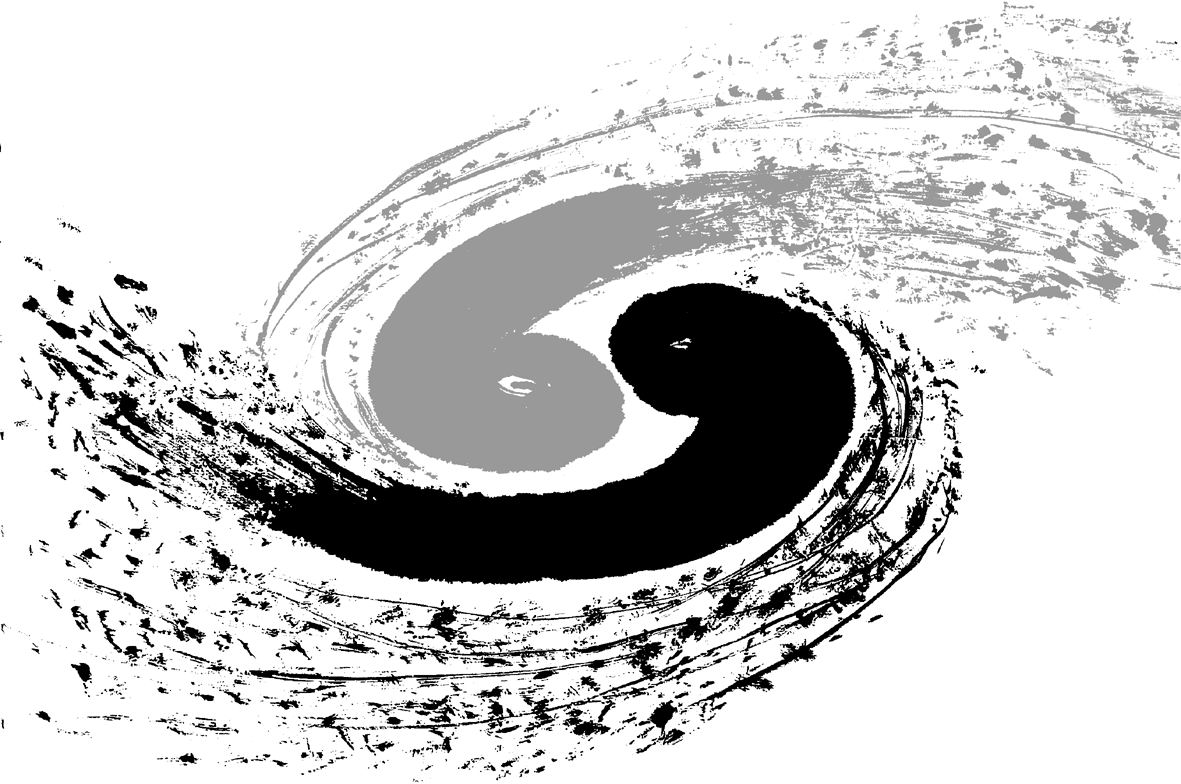 直接费用的支出管理
会议/差旅/国际合作交流费：是指在项目实施过程中发生的会议费、差旅费和国际合作交流费。按照实事求是、精简高效、厉行节约的原则，严格执行国家和单位的有关规定，统筹安排使用。
差旅费：是指在课题实施过程中开展科学实验（试验）、科学考察、业务调研、学术交流等所发生的外埠差旅费、市内交通费用等。
列支差旅费应提供出差审批表和有关原始票据，出差目的、事由、出差人数等信息应当齐全；
乘坐交通工具等级和住宿费标准，中央高校、科研院所应按照其内部制定的管理办法执行，其他单位应参照执行国家相关规定；
严禁列支旅游费、景点门票等课题不相关费用。
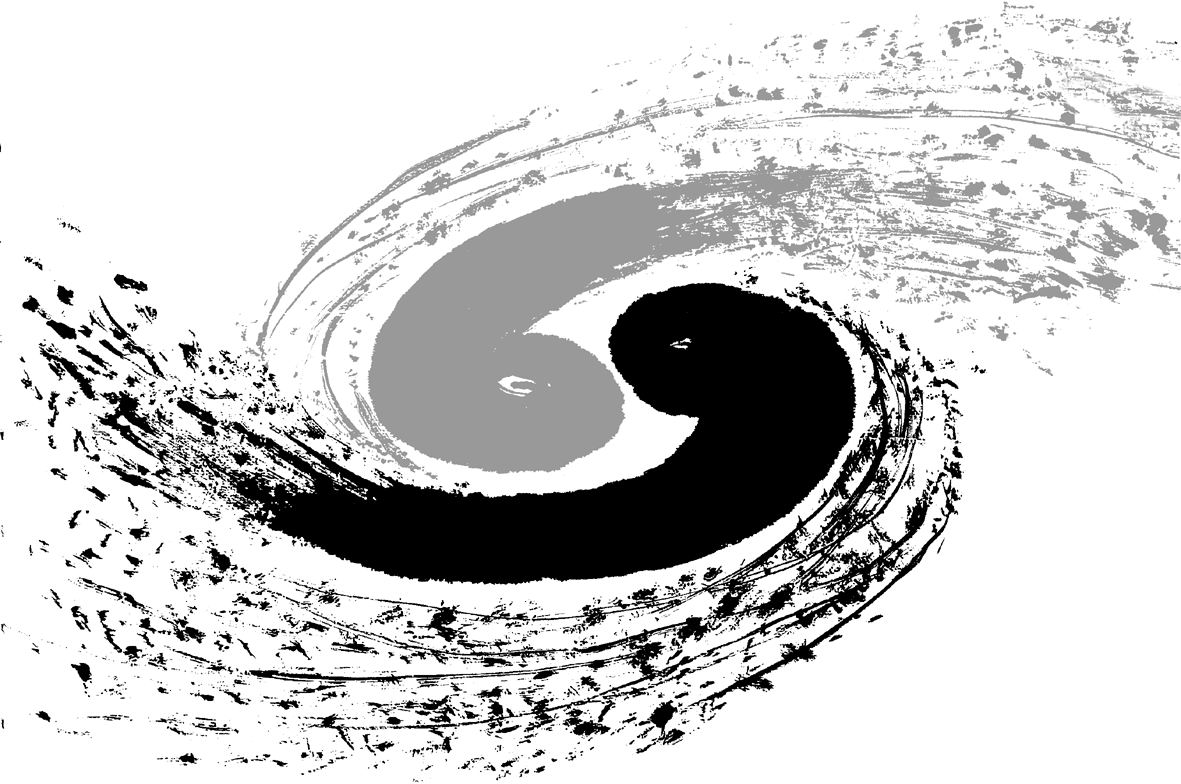 直接费用的支出管理
会议/差旅/国际合作交流费：是指在项目实施过程中发生的会议费、差旅费和国际合作交流费。按照实事求是、精简高效、厉行节约的原则，严格执行国家和单位的有关规定，统筹安排使用。
国际合作交流费：是指在课题实施过程中课题研究人员出国及外国专家来华的费用。
列支出国费用要有邀请函、出国批件、国外行程单、出国调研报告等凭据；
出国人员应当为课题组研究人员；课题研究人员出国和外国专家来华应当与课题研究任务相关；
出国费执行《因公临时出国经费管理办法》。
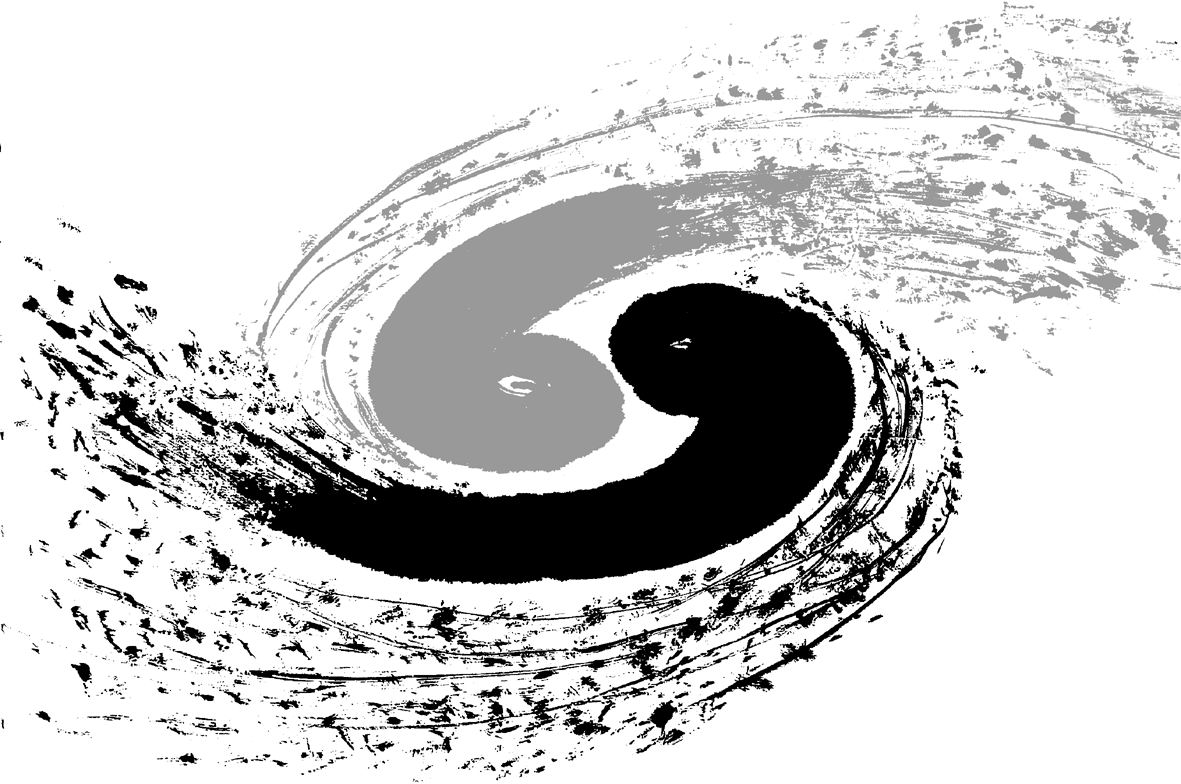 直接费用的支出管理
劳务费：是指在项目（课题）实施过程中支付给参与项目（课题）的研究生、博士后、访问学者以及项目（课题）聘用的研究人员、科研辅助人员等的劳务性费用。
项目聘用人员的社会保险补助（五险）纳入劳务费开支范围；
项目（课题）聘用人员应当签订劳动合同、聘用协议等（包括退休人员），或者为劳务派遣；
劳务费发放原则上应通过银行转帐方式；
事业单位在编人员不得列支劳务费；
不得通过编造虚假劳务合同、虚构人员名单等方式虚报冒领劳务费。
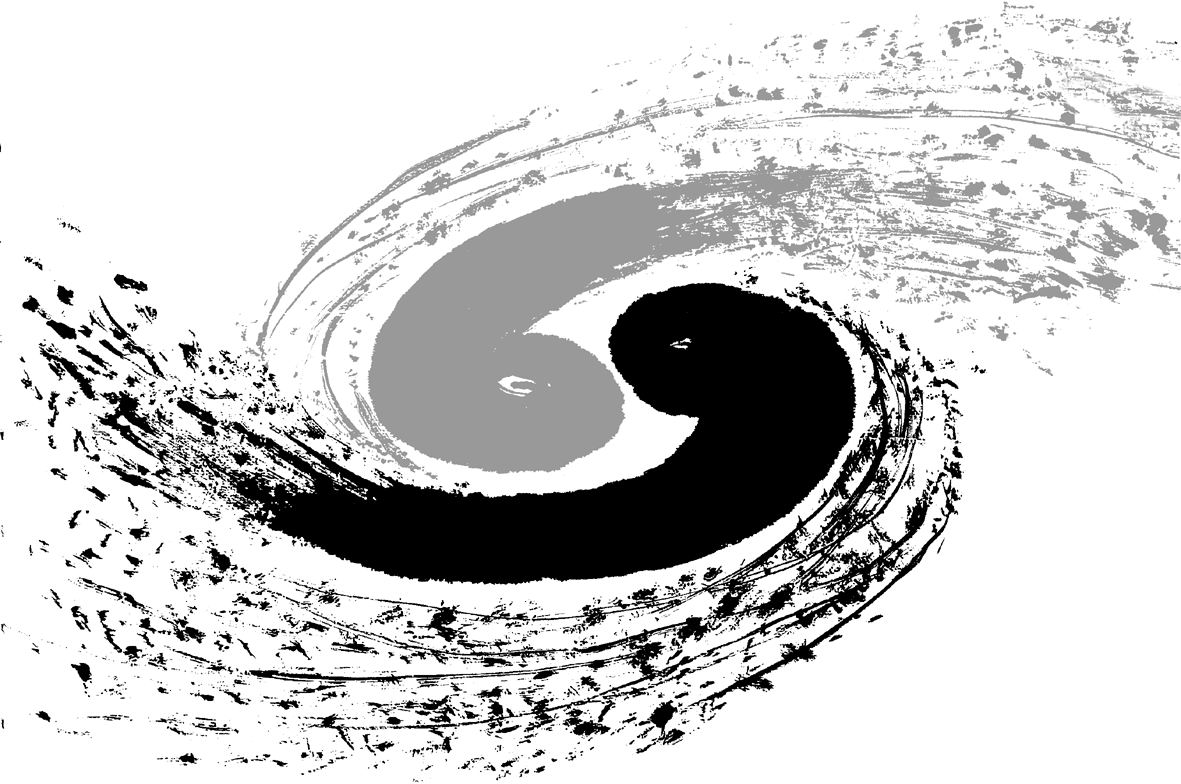 直接费用的支出管理
专家咨询费：是指在项目实施过程中支付给聘请的咨询专家的费用。
发放标准按国家有关规定：《中央财政科研项目专家咨询费管理办法》
原则上应当通过银行转帐方式，原始凭证上应有领取人姓名、工作单位、职称职务、身份证号、咨询内容、咨询时间、本人签字等信息；
不能列支博士、硕士研究生因学位论文答辩、论文修改发生的相关费用；
不得通过编造虚假合同、虚构人员名单等方式虚报冒领专家咨询费。
不得支付给课题组成员以及参与本项目及所属课题研究和管理的相关工作人员。
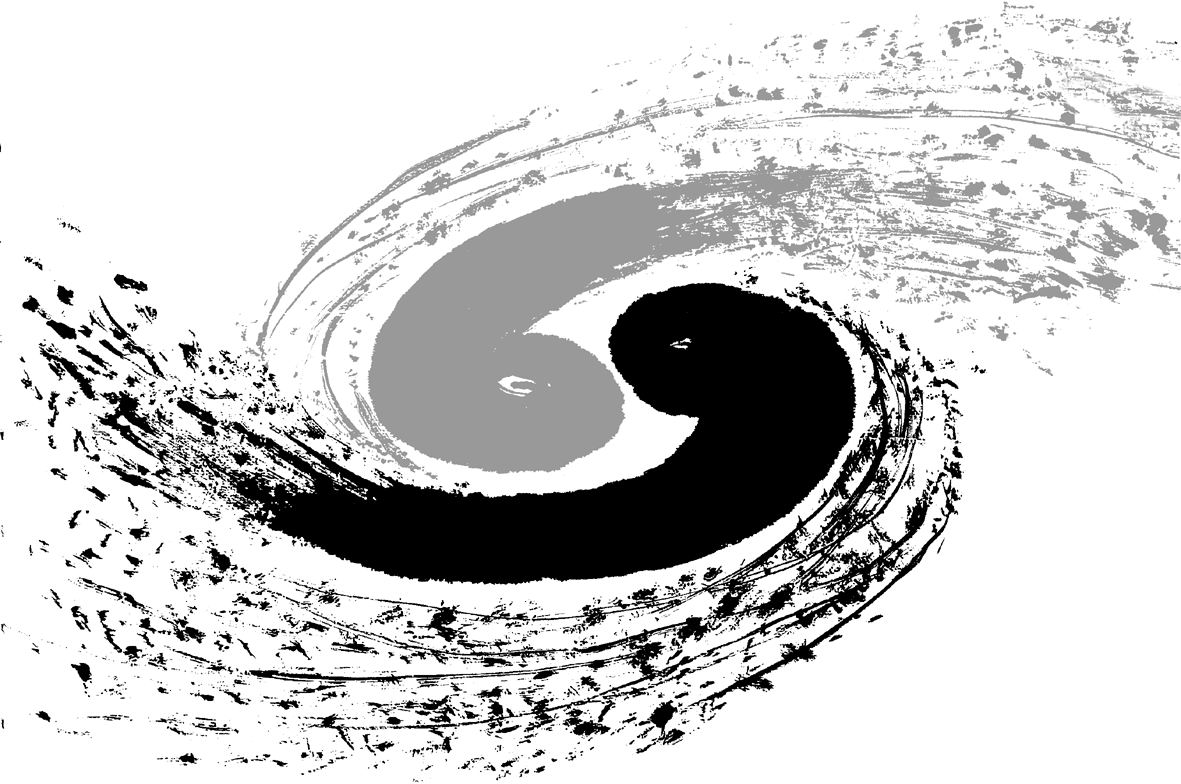 直接费用的支出管理
其他支出：是指在项目实施过程中除上述支出范围之外的其他相关支出。其他支出应当在申请预算时详细说明并单独列示，单独核定。（如财务验收审计费用、土地租赁费及青苗补偿费、临床试验费等）
不能填列课题实施前发生的各项经费支出、奖励支出以及不可预见；
支出内容不应与前述预算科目的支出内容重复列支；
支出内容要与课题任务密切相关。
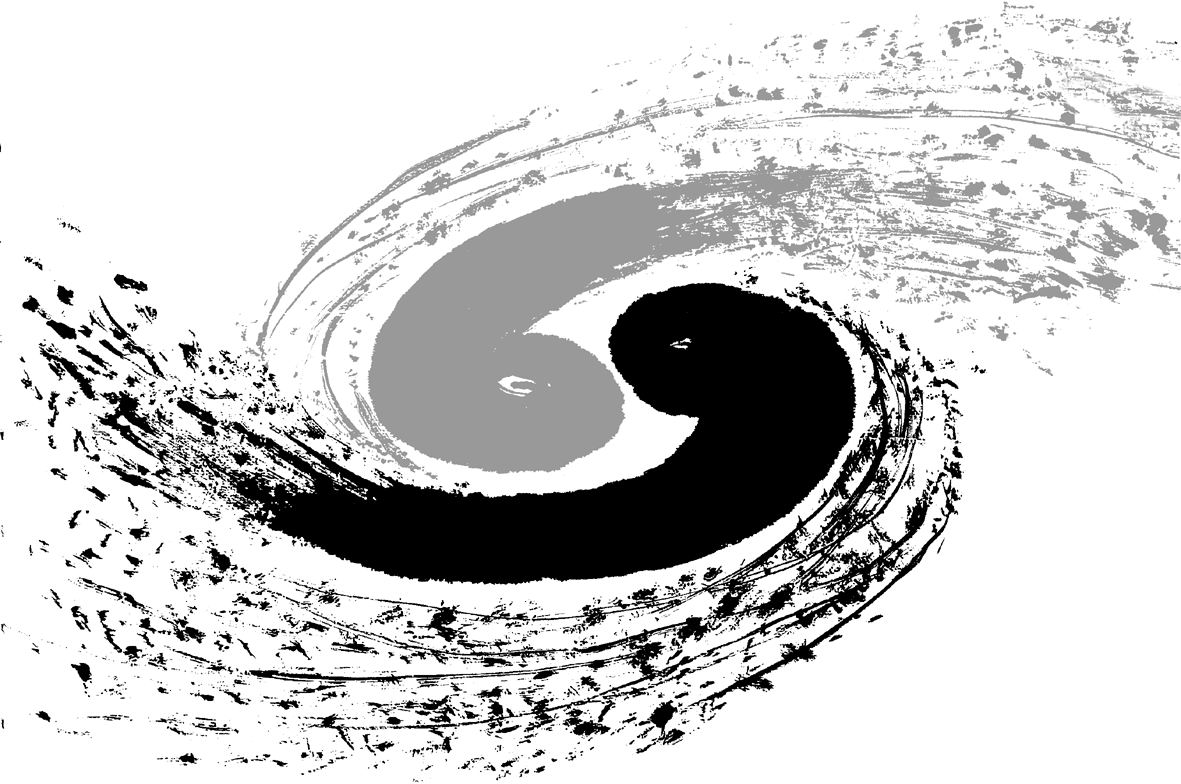 间接费用的管理
由承担单位统筹安排使用；
承担单位应建立健全内部管理办法，明确分配原则和流程，公开透明、合规合理使用，完善绩效考核办法；
可计提可列支；
课题中有多个单位的，按照批复的预算执行；
不得在核定的间接费用以外，再以任何名义在项目资金中重复提取、列支相关费用。
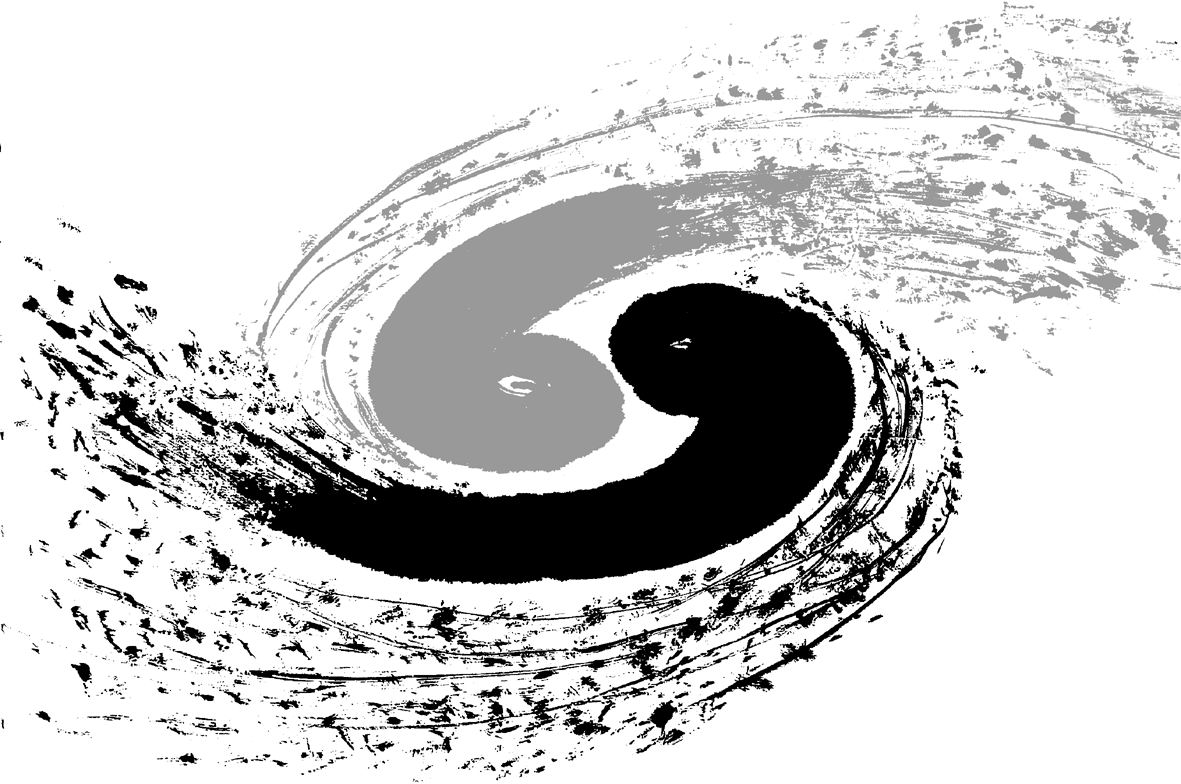 项目预算执行
严禁以任何方式使用项目资金列支应当由个人负担的有关费用和支付各种罚款、捐款、赞助、投资等；
不得擅自调整外拨资金；
不得利用虚假票据套取资金；
不得通过编造虚假合同、虚构人员名单等方式虚报冒领劳务费和专家咨询费；
不得通过虚构测试化验内容、提高测试化验支出标准等方式违规开支测试化验加工费；
不得随意调账变动支出、随意修改记账凭证、以表代账应付财务审计和检查。
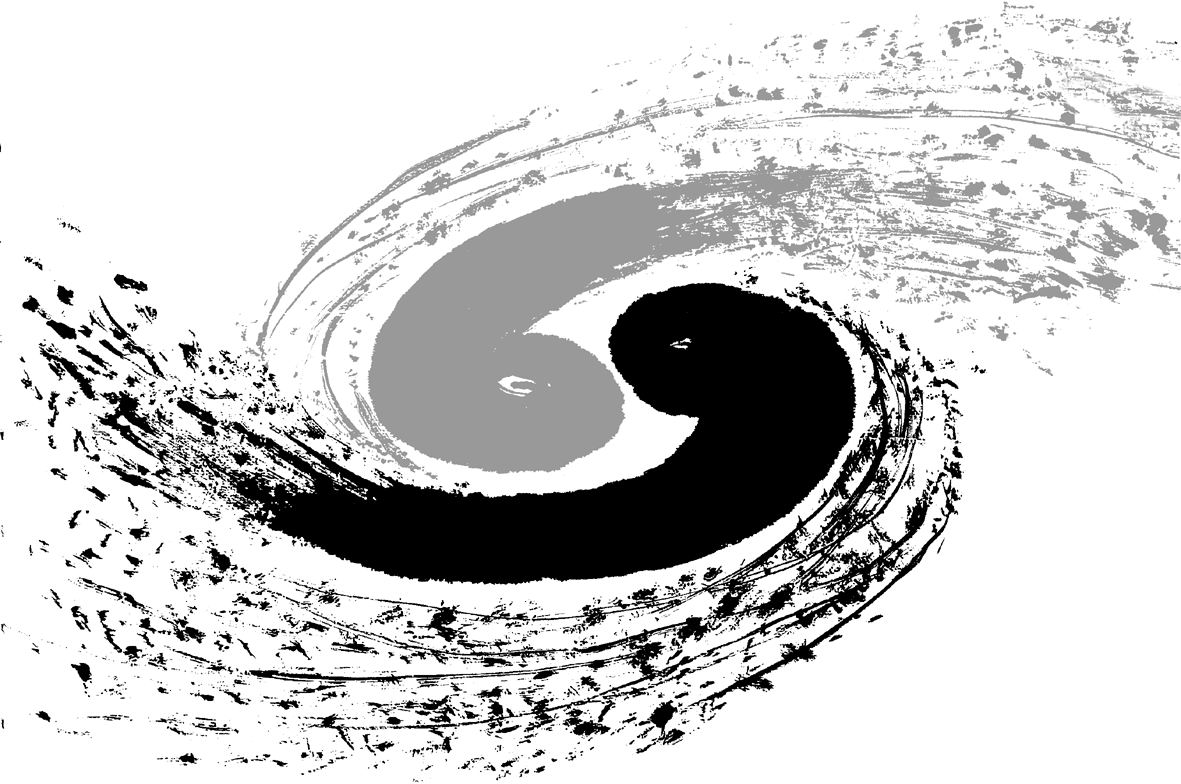 项目预算调整
课题预算总额不变、课题参与单位之间预算调剂以及增减参与单位的
项目牵头承担单位或课题承担单位逐级向专业机构提出申请，专业机构审核评估后批准。
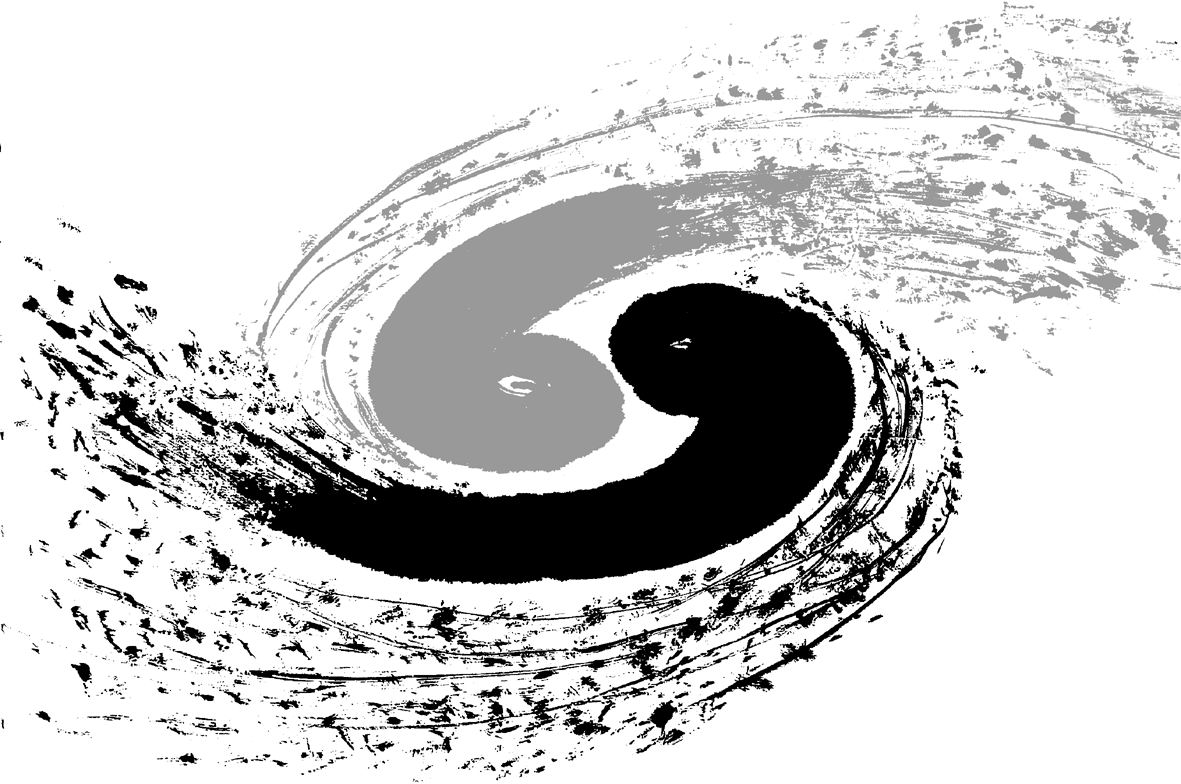 项目预算调整
课题预算总额不变，直接费用的调剂
间接费用不得调增。（经课题承担单位与课题负责人协商一致后，可以调减用于直接费用）
“一科目不增” （待文件确认）：设备费预算一般不予调增。确需调增的，项目（课题）负责人申请，项目牵头单位同意后，报专业机构批准。
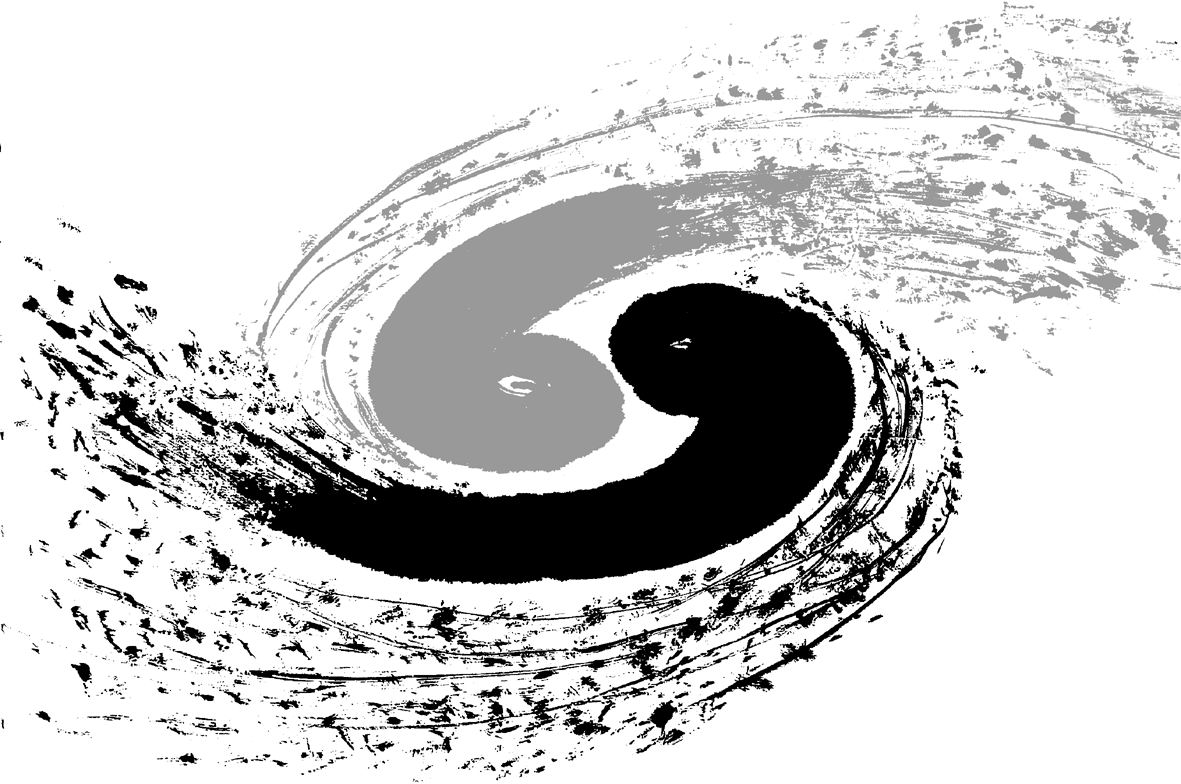 工作要求
01
课题每年3月30日前完成年度财务决算报告，项目于4月20日前完成年度财务决算报告。
财务资料需要由单位财务部门盖章。
02
03
项目单位对所属课题单位的预算执行进行监管，课题及合作单位应予以配合。
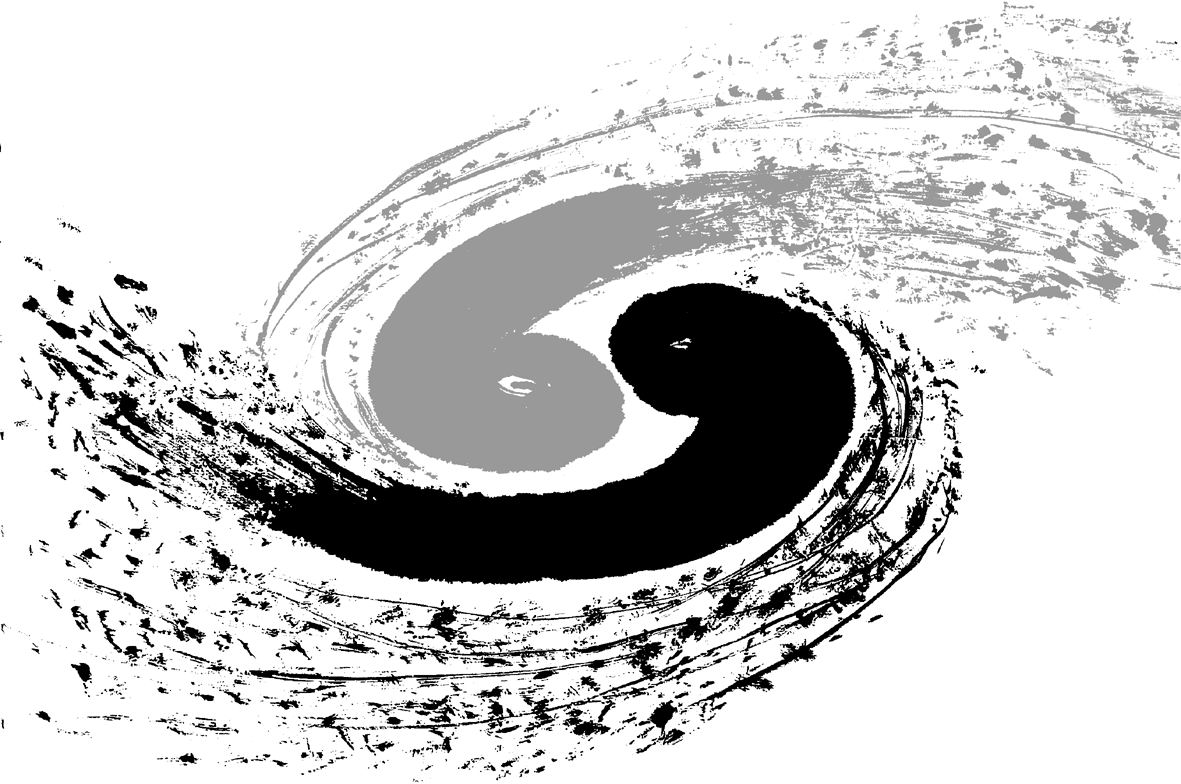 谢   谢！
欢 迎 批 评 指 正
中国科学院高能物理研究所   2018年10月